Chladniho obrazce
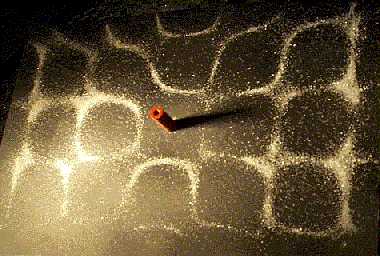 Martin Strouhal 
Marie Nedvědová
Co se bude dít
- něco málo o Chladnim
- historie pokusů kmitů na desce
- modernější provedení
- využití
- náš pokus
- poděkováni a zdroje
Ernst Florens Friedrich Chladni
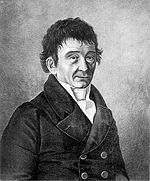 - 1756-1827
- Německý fyzik a hudebník
- „Otec akustiky„
-  astronomie
- rychlosti zvuku v různých prostředích
První pokusy
Chladniho inspiroval Robert Hook 
Železná deska, jemný písek, smyčec
Dosažení rezonance
obrazce
O co jde?
Stojaté plošné vlnění
Kmitny a uzly
Písek se sesype na místa uzlů
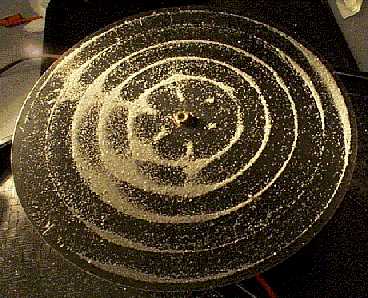 Později
- Tónový generátor
- přesnější frekvence
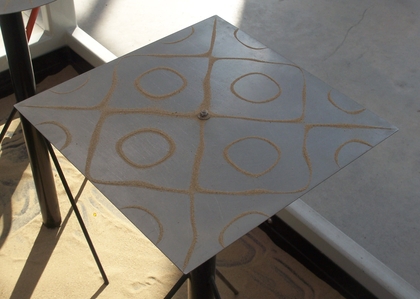 K čemu to je?
Výroba akustických nástrojů
 kytary, housle, cella
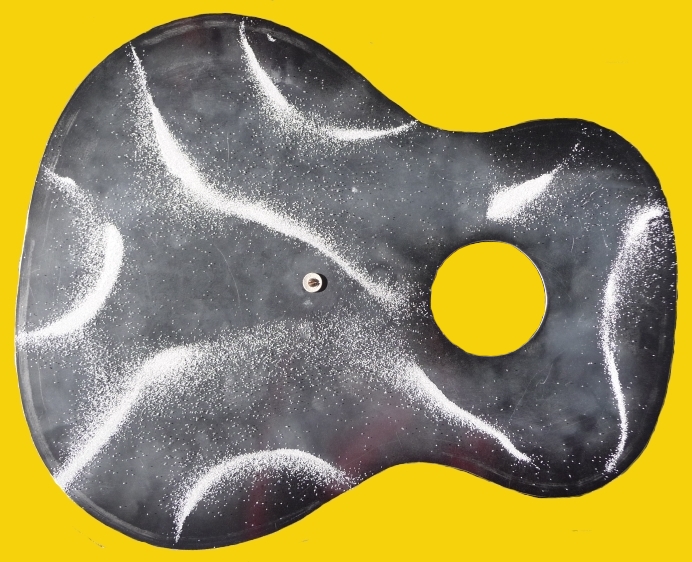 Speciální nástroje
-Armonica
	-Chladni's Euphonium
	-Cristal baschet
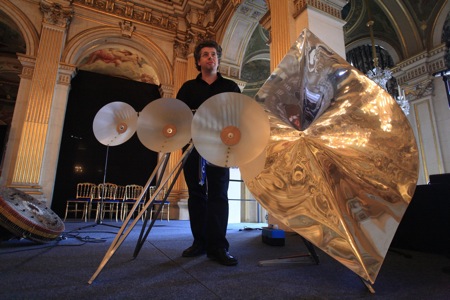 Náš pokus
Inspirace
Prohledávání internetu
Vymýšlení jak na to
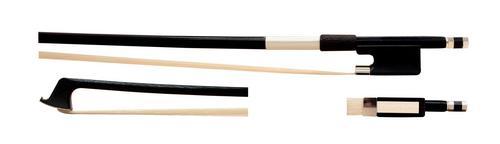 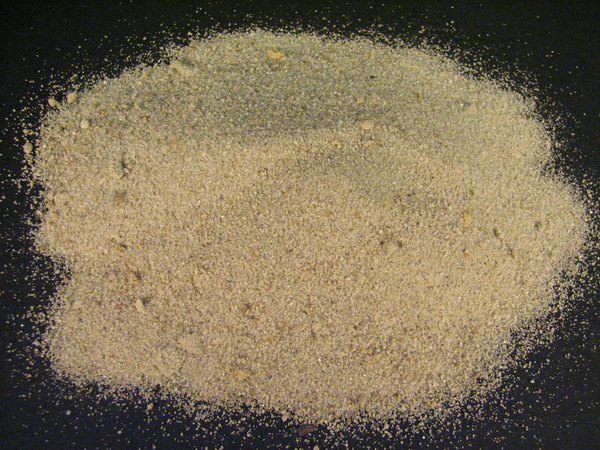 Pokus - začátek
Ze začátku se moc nedařilo
Písek (nebo něco jemu podobné)
Různé úchyty desky
Písek vs. cukr
Vyhrál cukr
Nakonec úspěch
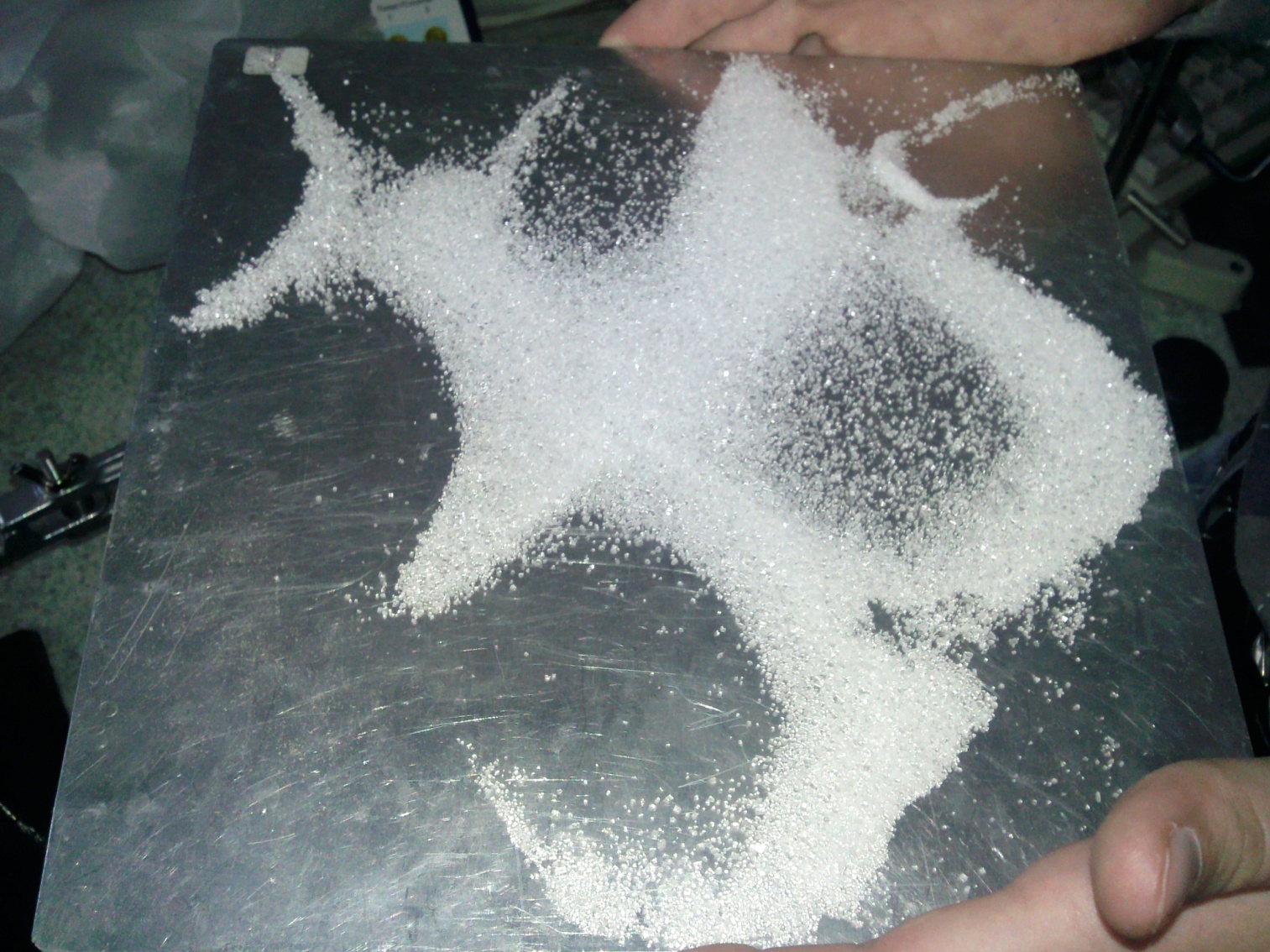 [Speaker Notes: 485]
[Speaker Notes: 543]
[Speaker Notes: 801]
[Speaker Notes: 1412]
[Speaker Notes: 1541]
[Speaker Notes: 1612]
[Speaker Notes: 1706]
[Speaker Notes: 1932]
[Speaker Notes: 2017]
[Speaker Notes: 2198]
Zdroje
www.wiki.com
www.google.com
webphysics.davidson.edu/alumni/jimn/chladni/pages/menu.htm
http://www.techmania.cz
Poděkování
Za pozornost, Za zapůjčení zařízení
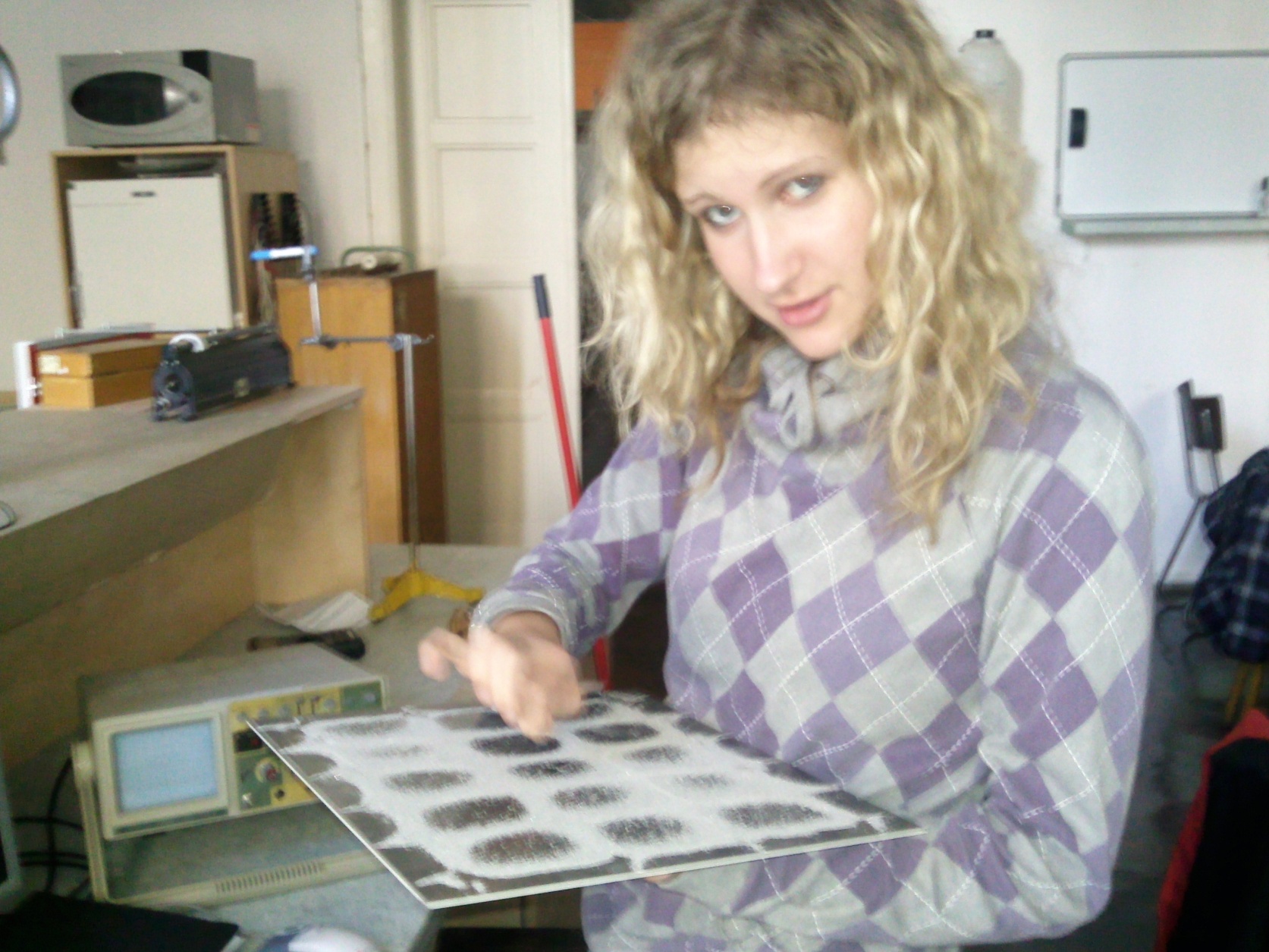